Reflecting on Experience
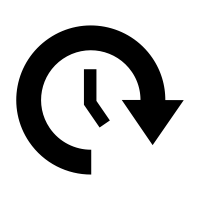 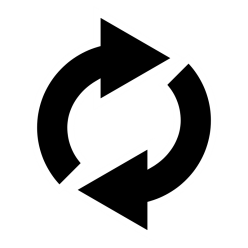 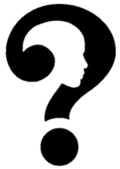 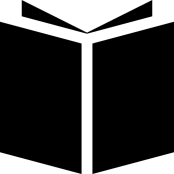 Facilitator Guide
1
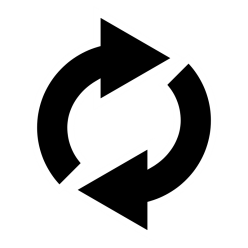 Reflecting on Experience Facilitator Guide
Purpose of Exercise
This exercise provides practice in using reflection to enhance learning, and in asking oneself a range of questions to promote deep reflection.
Estimated Run Time
This exercise will take approximately 2 to 2-1/4 hours. To reduce the length of the exercise, certain portions of the exercise can be conducted as “homework” or on one’s own time.
Summary of Exercise
Participants reflect on a recent experience that involved an element of surprise, or did not turn out the way they expected.
Participants are prompted to ask themselves questions that focus on aspects of reflective practice, including reflection on content, process, and premise (i.e., what, how, and why).
Then, participants work with others to describe what they considered, to pose additional questions, and to reflect collectively.
2
[Speaker Notes: The purpose of this exercise is to provide participants with practice in reflecting on an experience over an extended period of time, and answering progressively deeper and more critical types of questions. This reflection is intended to help participants appreciate and learn from the dynamics of a particular situation including the assumptions held, the interpersonal and environmental factors at play, and how inter-relationships among those factors contributed to the outcome. Another purpose of the exercise is to help participants recognize how to use reflection in daily operations to enhance continuous learning and strategic thinking. 

Reflective Thinking – The process of “stepping back” from a situation to think critically and deeply about the experience. Thinking critically before, during, and after an event provides an opportunity to develop greater understanding of both the self and the situation and inform future encounters with similar situations. 

Also addresses systems thinking and self-awareness.]
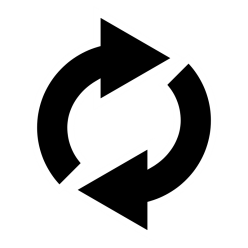 Reflecting on Experience Facilitator Guide
Learning Objectives
By the end of this exercise, participants should be able to: 
Appreciate the importance of reflection for continuous learning and strategic thinking. Recognize the value of different types of questions for yielding unique types of information. Demonstrate greater ease in reflecting on an experience. 
Appreciate reflection as an opportunity to identify connections and inter-relationships that may not otherwise be apparent. 
Recognize when and how to use iterative reflection in daily operations to support continuous learning and improved strategic thinking.
Relation to Other Exercises
This exercise works well as the first exercise, prior to “Asking Powerful Questions,” “Telling a Story,” and “Potential Futures.” It is less complex than the other three activities, and provides a good starting point. It also allows participants to practice and discuss reflective thinking, an activity that is embedded in all of the exercises.
Group or Individual Activity
3
This exercise includes activities that require a combination of group and individual work.
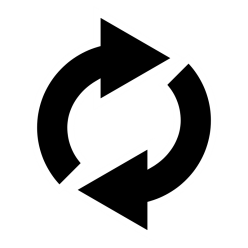 Reflecting on Experience Facilitator Guide
Materials Needed (Facilitator)
This exercise does not require a facilitator, and can be conducted individually. However it can also be conducted with a facilitator and in a group setting. 
Whiteboard and markers.
One downloadable Participant Guide for each participant.
Expert perspective videos (viewable in the Managing Complex Problems Resource: Expert Perspective Videos page, filter by Reflecting on Experience).
Materials Needed (Participants)
Participant Guide 
Pen/pencil
Notebook or paper
4
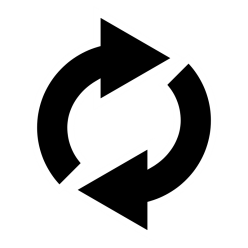 Reflecting on Experience Facilitator Guide
Facilitator Tips and Guidance
Remind participants to withhold judgment.
Reassure participants that confusion can be a normal part of the reflective process.
Remind participants to reflect on why events occurred as they did, in addition to what and how things happened.
Encourage participants to use different types of reflective questions to achieve progressively deeper levels of learning.
Encourage participants to engage in reflective thinking on their own or with a mentor or group of peers.
Intersperse the pre-, mid-, and post-exercise reflection discussions with videos on the topic of reflection (viewable in the Managing Complex Problems Resource)

If participants are unable to recall an operational situation: 

It is acceptable for them to work with a surprising situation from their personal history instead.
Although reflecting on an operational situation will provide added value, the most important part of the exercise is that participants gain practice in reflecting (on any experience) and using different types of questions to drive learning.
5
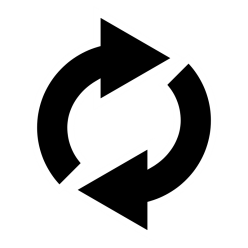 Reflecting on Experience Facilitator Script
Instructions
The next several pages provide step-by-step instructions for facilitating the exercise, broken down into modules. Each module includes icons to indicate its duration, DO: facilitator actions, SAY: facilitator talking points, and DISCUSS: questions for group discussion (see below for icons). While the talking points are simply intended to guide the facilitator, we recommend including them to achieve the intended learning outcomes. Talking points that are listed directly under an action are meant to assist the facilitator with that given action. Also, optional break points are indicated at the end of certain modules.

Some modules also include clickable links to the exercise slide deck that supplement the facilitator guide. We recommend referring to the accompanying slide content while guiding your group through this exercise.
Module 
         Duration
DO
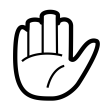 SAY
DISCUSS
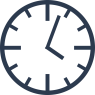 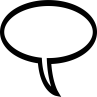 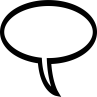 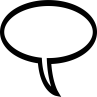 6
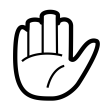 Exercise
Set up
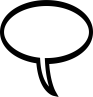 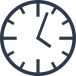 35-45 min
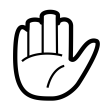 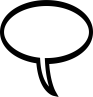 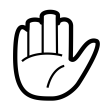 7
Exercise
Set up (contd.)
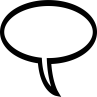 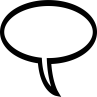 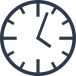 35-45 min
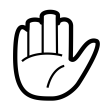 8
Exercise
Set up (contd.)
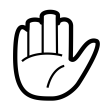 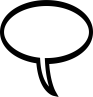 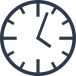 35-45 min
9
Identify & Reflect on Situation
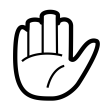 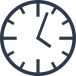 30 min
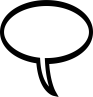 10
Identify & Reflect on Situation
(contd.)
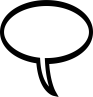 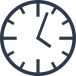 30 min
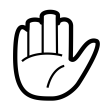 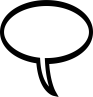 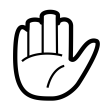 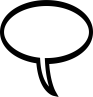 11
Identify & Reflect on Situation
(contd.)
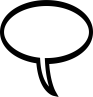 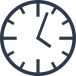 30 min
12
Participants Share Reflections
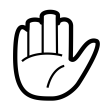 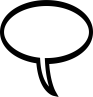 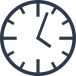 25-30 min
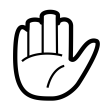 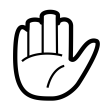 13
Participants Share Reflections
(contd.)
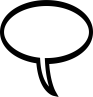 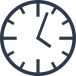 25-30 min
14
Exercise 
Debrief
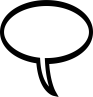 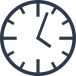 25-30 min
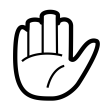 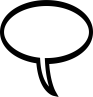 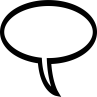 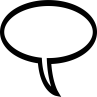 15
Exercise 
Debrief
(contd.)
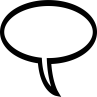 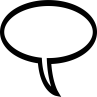 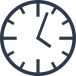 25-30 min
16
Exercise 
Debrief
(contd.)
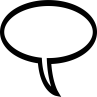 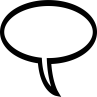 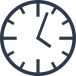 25-30 min
17